Тема: «ДИКИЕ ЖИВОТНЫЕ И ИХ ДЕТЁНЫШИ. Автоматизация звука (л) в слогах, словах, фразовой речи»
Учитель-логопед  Тутикова Т.С.
МБДОУ д/с №29 г. Ставрополя
Цели:
Коррекционно – образовательные цели: 
- закрепить навыки правильного произношения звука л в слогах, словах, фразовой речи;
- развивать артикуляционную и мелкой моторику;
- развивать фонематический слух;
- формировать навыки самоконтроля за собственной речью.
Коррекционно – развивающие цели:
- закрепить знания о диких животных и их детёнышах;
- развивать внимание, память, мышление.
Коррекционно – воспитательные цели: 
- воспитание культуры взаимоотношений, формирование навыков речевого общения;
- воспитание усидчивости, умения доводить начатое дело до конца;
- создание положительной мотивации к занятию;
В гости к нам пришла лиса, очень хитрая она…Хочет с …. поиграть,  хочет кубики собрать…
Артикуляционная гимнастика:
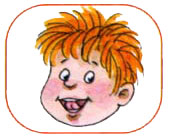 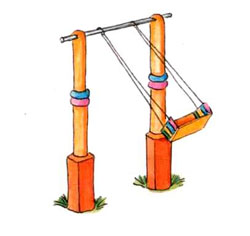 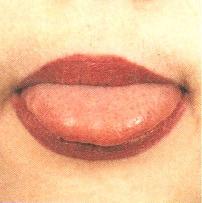 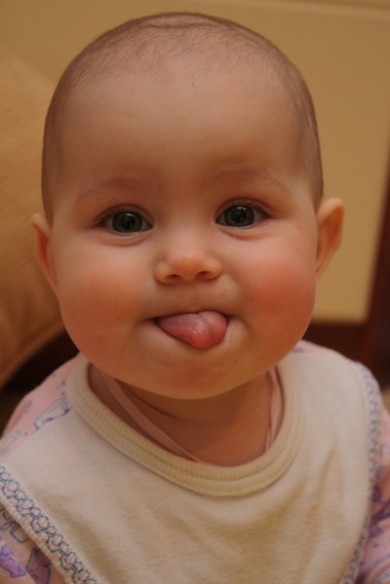 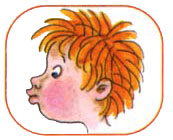 Давай вспомним, как правильно произнести звук «л»
Узкий кончик языка                                                                                                            Вверх в зубы упирается.По бокам от языкаВоздух пробирается.“Л” получился певучий, Плавный, ласковый и звучный:Волк, лиса и белкаНе буди лесного зверя.
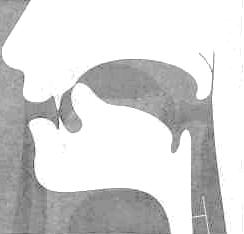 Игра «Кто живет в лесу»
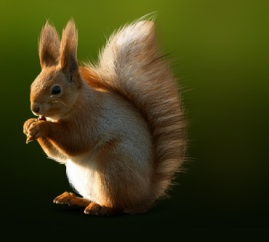 Дружбу водит лишь с лисой,                                              Этот зверь сердитый, злой.Он зубами щёлк да щёлк,Очень страшный серый ...               (Волк)

                                                                                                         Хожу в пушистой шубе,
                                                                                                         Живу в густом лесу.
                                                                                                         В дупле на старом дубе
                                                                                                          Орешки я грызу.
                                                                                                                 (Белка)

   Комочек пуха, 
   Длинное ухо, 
   Прыгает ловко, 
   Любит морковку.
            (Заяц)
                                                                       Вперевалку зверь идёт                                                              По малину и по мёд.                                                              Любит сладкое он очень.                                                              А когда приходит осень,                                                              Лезет в яму до весны,                                                              Где он спит и видит сны.
                                                                                  (Медведь)
         Он в лесу живёт под ёлкой,Носит острые иголки.Ходит-бродит вдоль дорожекВесь колючий братец...
                      (ёжик)
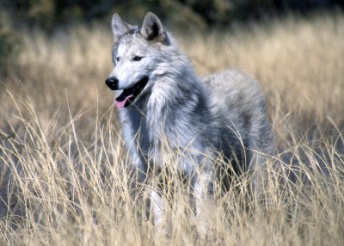 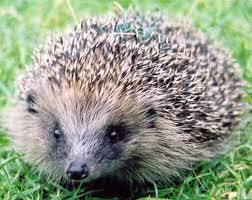 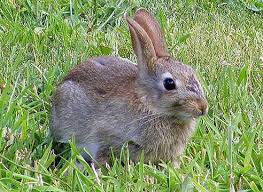 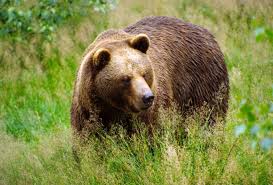 Упражнение «Назови»
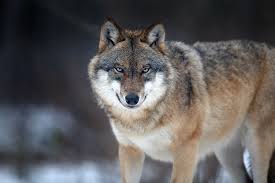 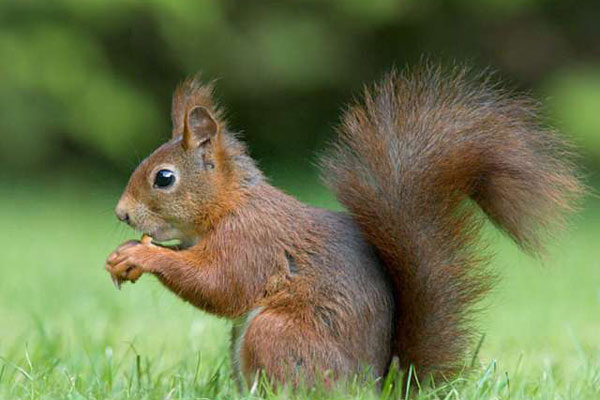 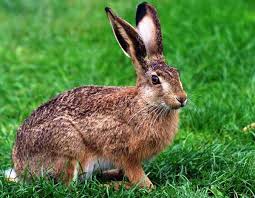 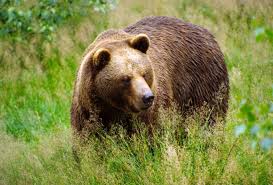 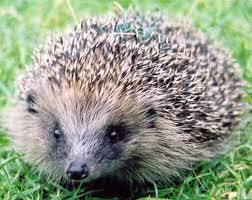 Подбери картинки, в названиях которых есть звук (Л)
Чистоговорки:
Ла-ла-ла-в лесу белка жилаЛо-ло-ло-белкин дом дупло       Лу-лу-лу-белка скачет по стволу   Лы-лы-лы- у белки уши малы.
Пальчиковая гимнастика
Сидит белка на тележке,
Продает она орешки:
 Лисичке-сестричке, 
Заиньке усатому,
Мишке толстопятому,
Серому волчонку,
Колючему ежонку.
«Чей дом?»
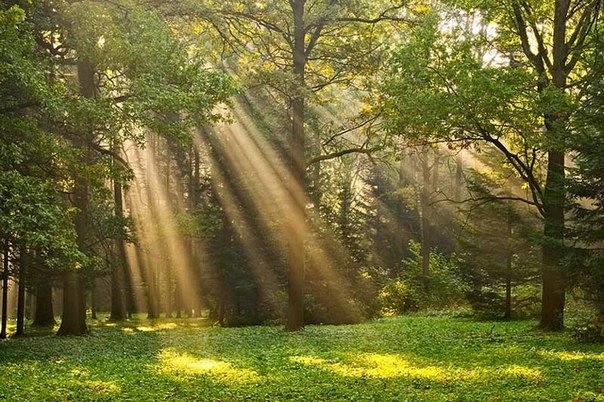 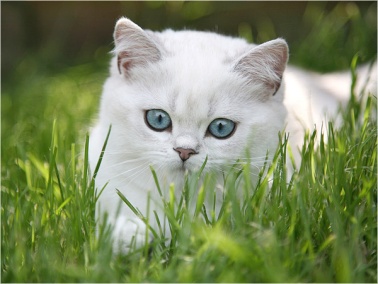 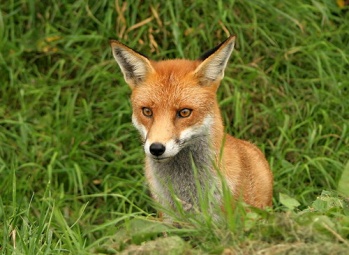 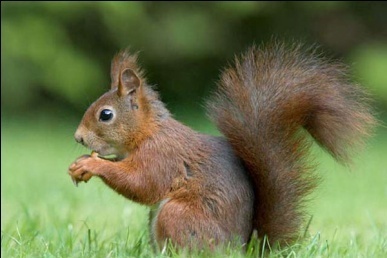 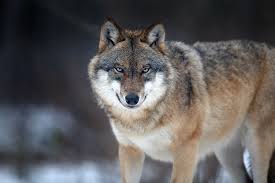 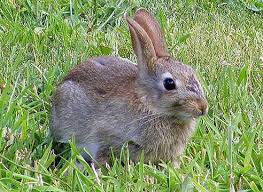 «Назови детеныша  животного»
Спасибо за внимание!